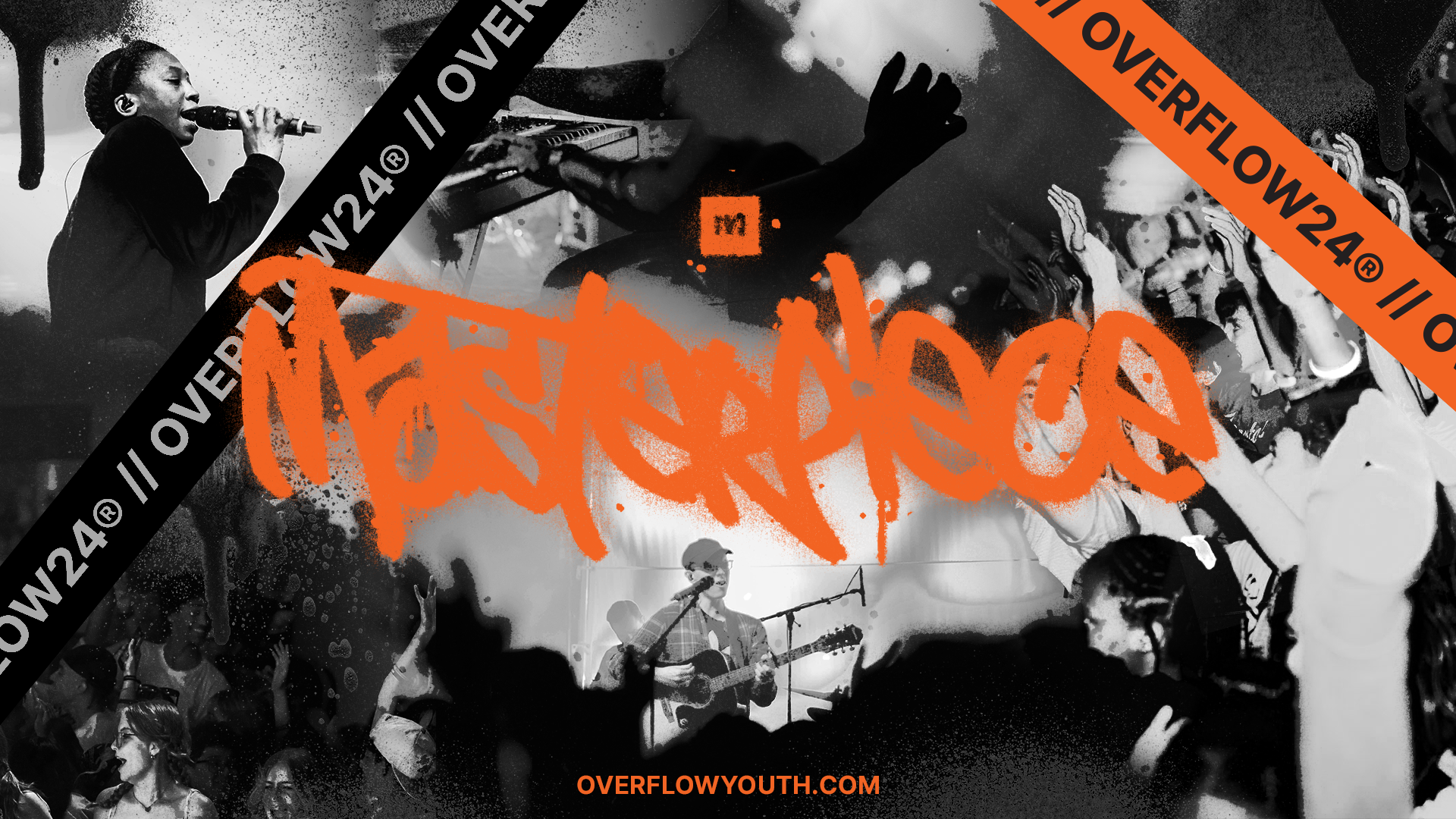 TESTIMONY
Issue  Lesson  Response
TESTIMONY
Issue: What is an issue, question, habit?
Lesson: Who/what helped with the issue?
Response: What has changed?
Philippians 1:1-11
1 This letter is from Paul and Timothy, slaves of Christ Jesus. I am writing to all of God’s holy people in Philippi who belong to Christ Jesus, including the church leaders and deacons.
2 May God our Father and the Lord Jesus Christ give you grace and peace.
3 Every time I think of you, I give thanks to my God. 
4 Whenever I pray, I make my requests for all of you with joy,
Philippians 1:1-11
5 for you have been my partners in spreading the Good News about Christ from the time you first heard it until now. 
6 And I am certain that God, who began the good work within you, will continue his work until it is finally finished on the day when Christ Jesus returns.
7 So it is right that I should feel as I do about all of you, for you have a special place in my heart. You share with me the special favor of God, both in my imprisonment and in defending and 
confirming the truth of the Good News.
Philippians 1:1-11
8 God knows how much I love you and long for you with the tender compassion of Christ Jesus.
9 I pray that your love will overflow more and more, and that you will keep on growing in knowledge and understanding. 
10 For I want you to understand what really matters, so that you may live pure and blameless lives until the day of Christ’s return.
Philippians 1:1-11
11 May you always be filled with the fruit of your salvation—the righteous character produced in your life by Jesus Christ—for this will bring much glory and praise to God.
1. GOD BEGAN
Verse 6a: “And I am certain that God, who began the good work within you…”
2. HE WILL CONTINUE
Verse 6b: “…will continue his work until it is finally finished…”
DISCUSSION QUESTIONS:
If you could experience any miracle or situation where God did something in someone’s life from the Bible, which would it be?
What are some things that have happened to people in your life that could encourage others in their faith?
Who are some people whose faith you admire that are outside of high school?
3. BE FILLED WITH THE FRUIT OF YOUR SALVATION
Verse 11: “May you always be filled with the fruit of your salvation—the righteous character produced in your life by Jesus Christ…”
Galatians 5:22-23
22 But the Holy Spirit produces this kind of fruit in our lives: love, joy, peace, patience, kindness, goodness, faithfulness, 23 gentleness, and self-control. There is no law against these things!
Philippians 1:9-11
9 I pray that your love will overflow more and more, and that you will keep on growing in knowledge and understanding. 
10 For I want you to understand what really matters, so that you may live pure and blameless lives until the day of Christ’s return. 
11 May you always be filled with the fruit of your salvation—the righteous character produced in your life by Jesus Christ—for this will bring much glory and praise to God.
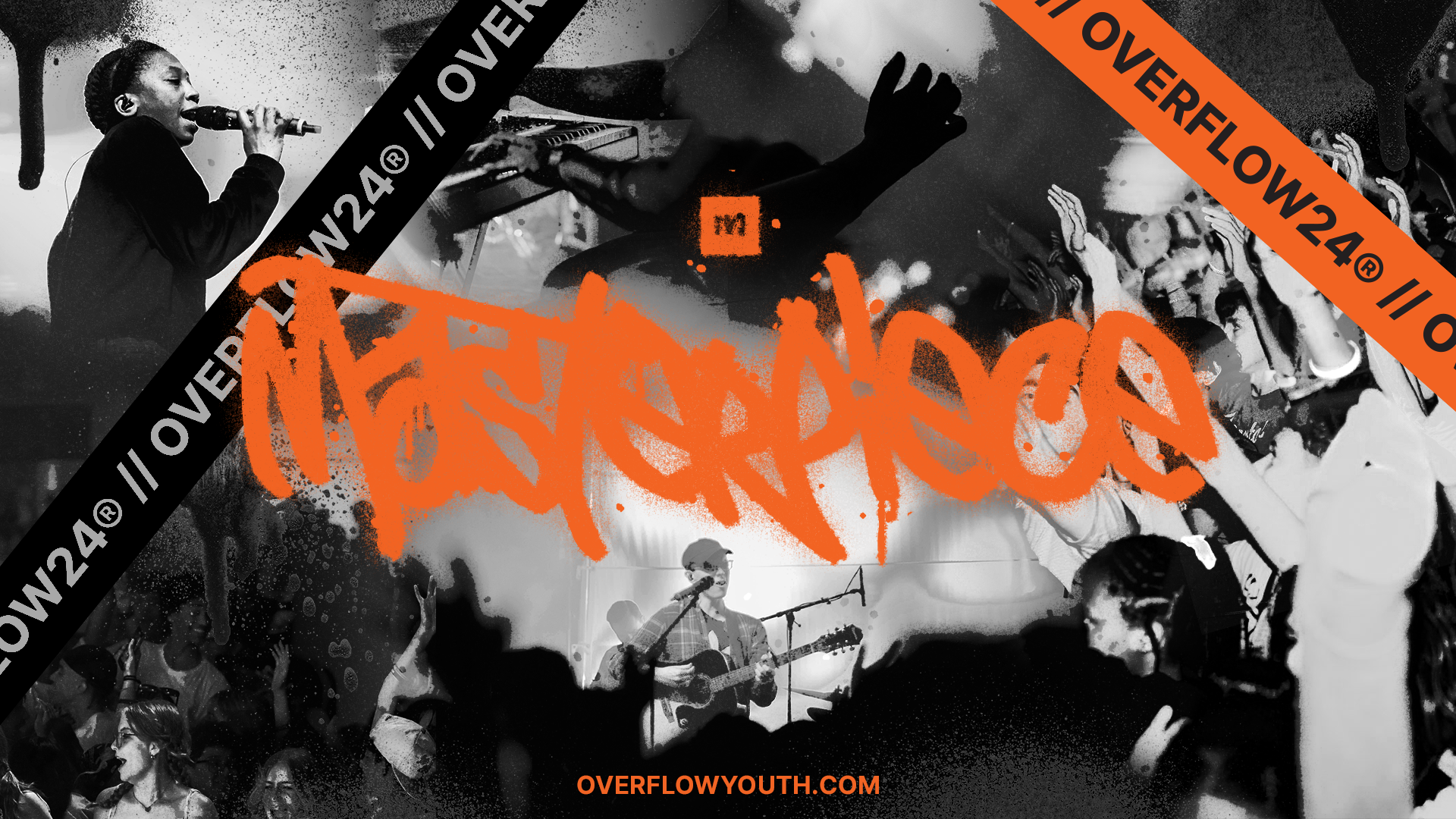